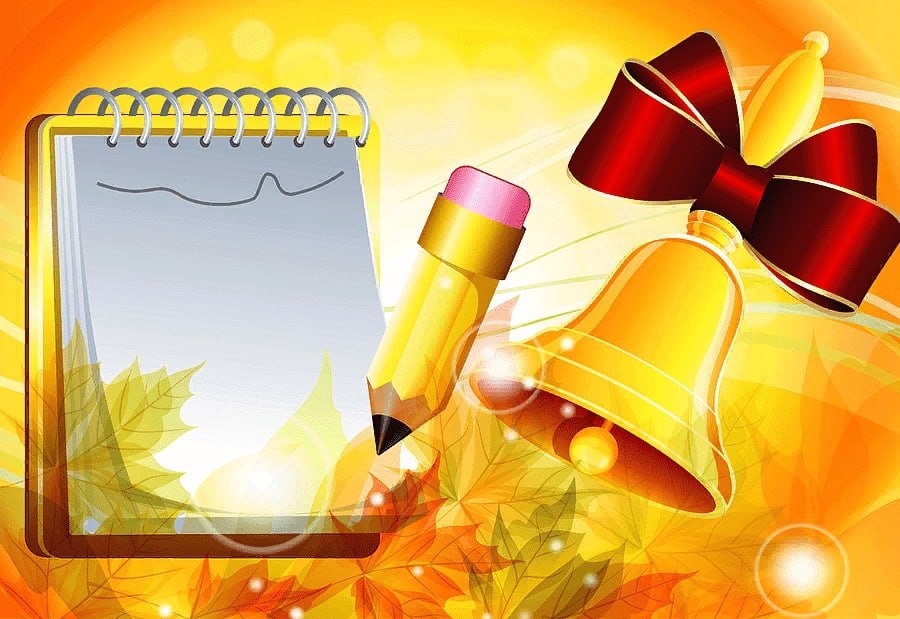 Buxoro shahar 
30-maktab
 boshlang`ich sinf o`qituvchisi 
Jumayeva Farida O`ktamovnaning 
“Boshlang`ich sinflarda innavatsion texnologiya va didaktik o`yinlardan samarali foydalanish usullari” 
mavzusida tayyorlagan 

METODIK TAVSIYASI
5
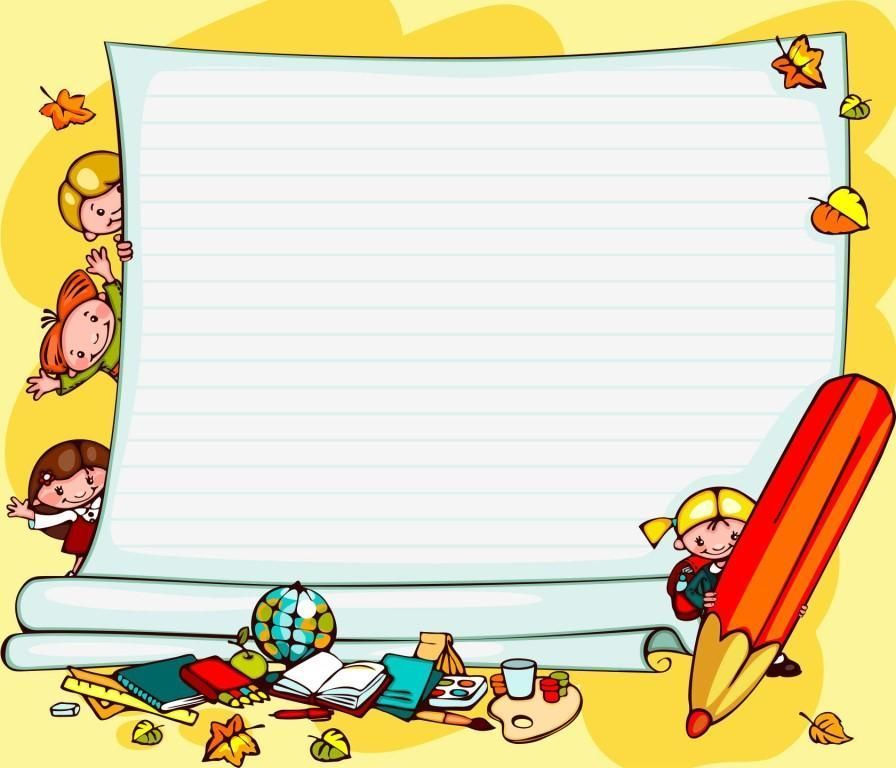 “Tafakkur so`zlaganda”
 va “G`aroyib ko`zgu”
texnologiyasi;
“Quvnoq yulduzchalar” 
didaktik o`yini.
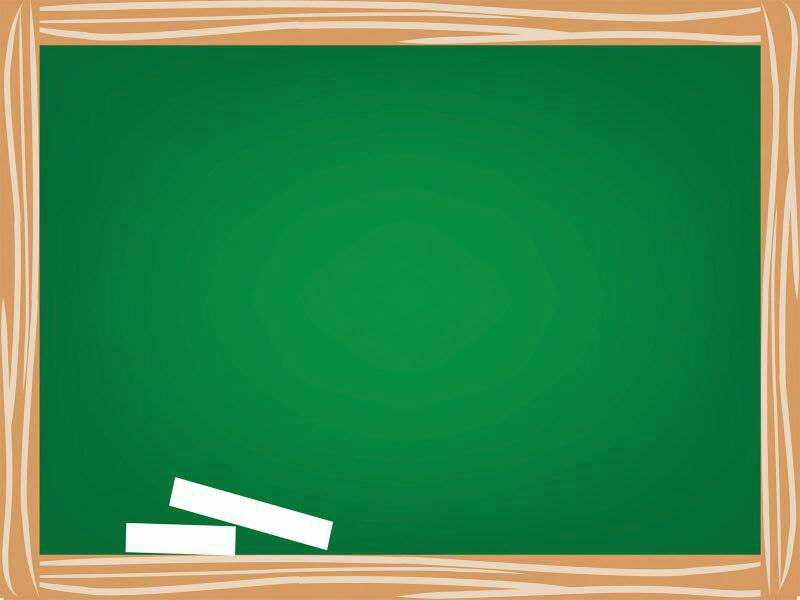 “Tafakkur so`zlaganda”
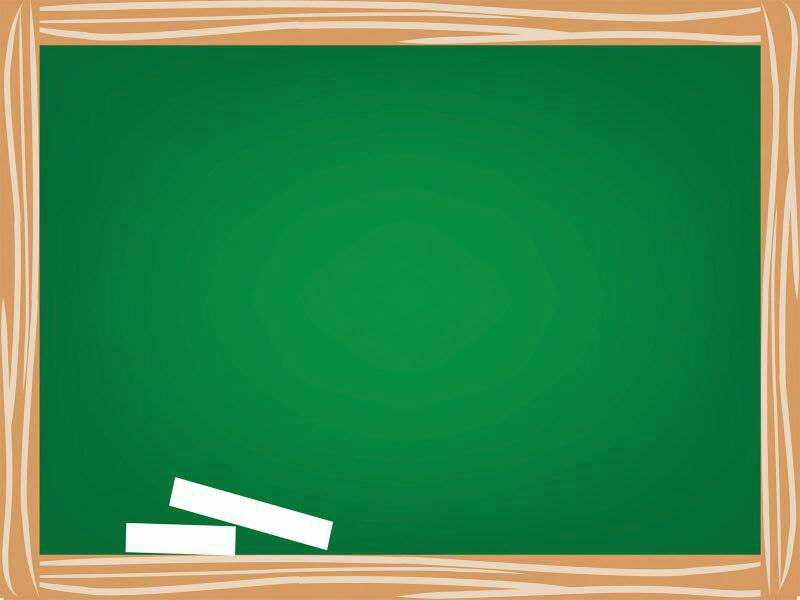 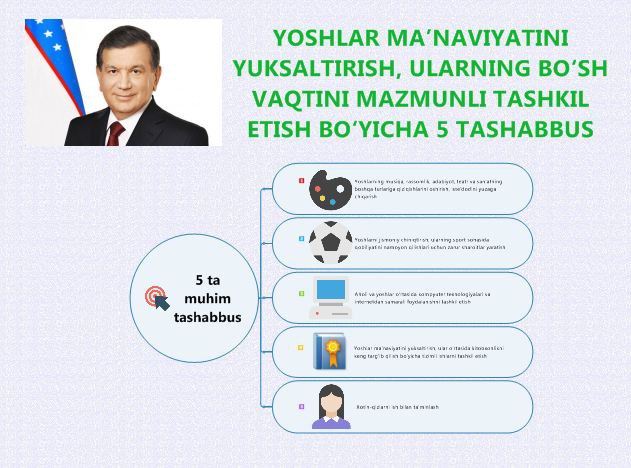 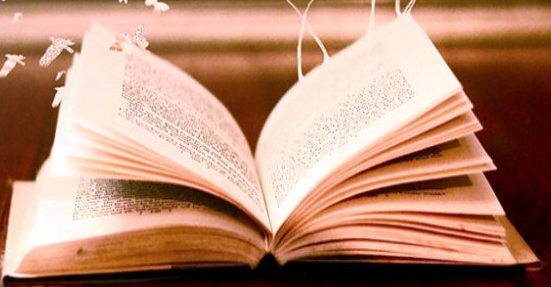 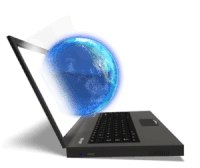 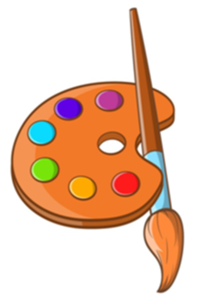 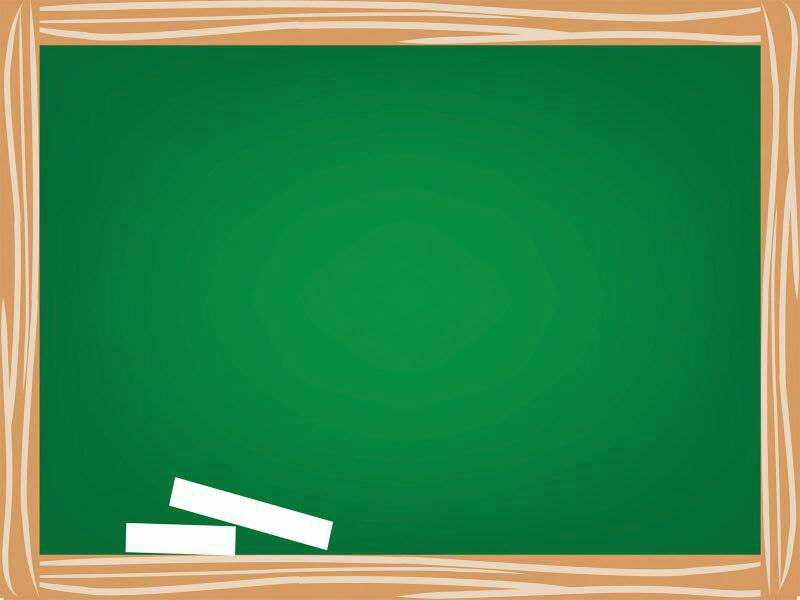 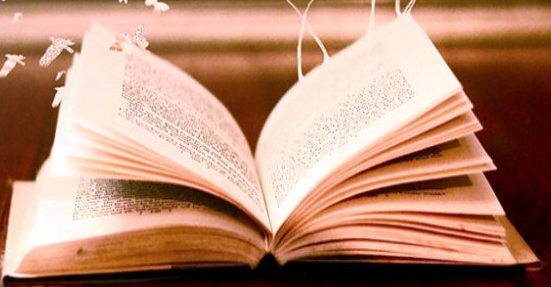 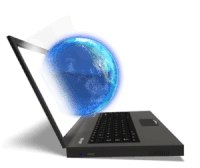 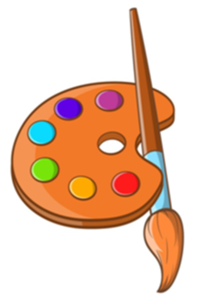 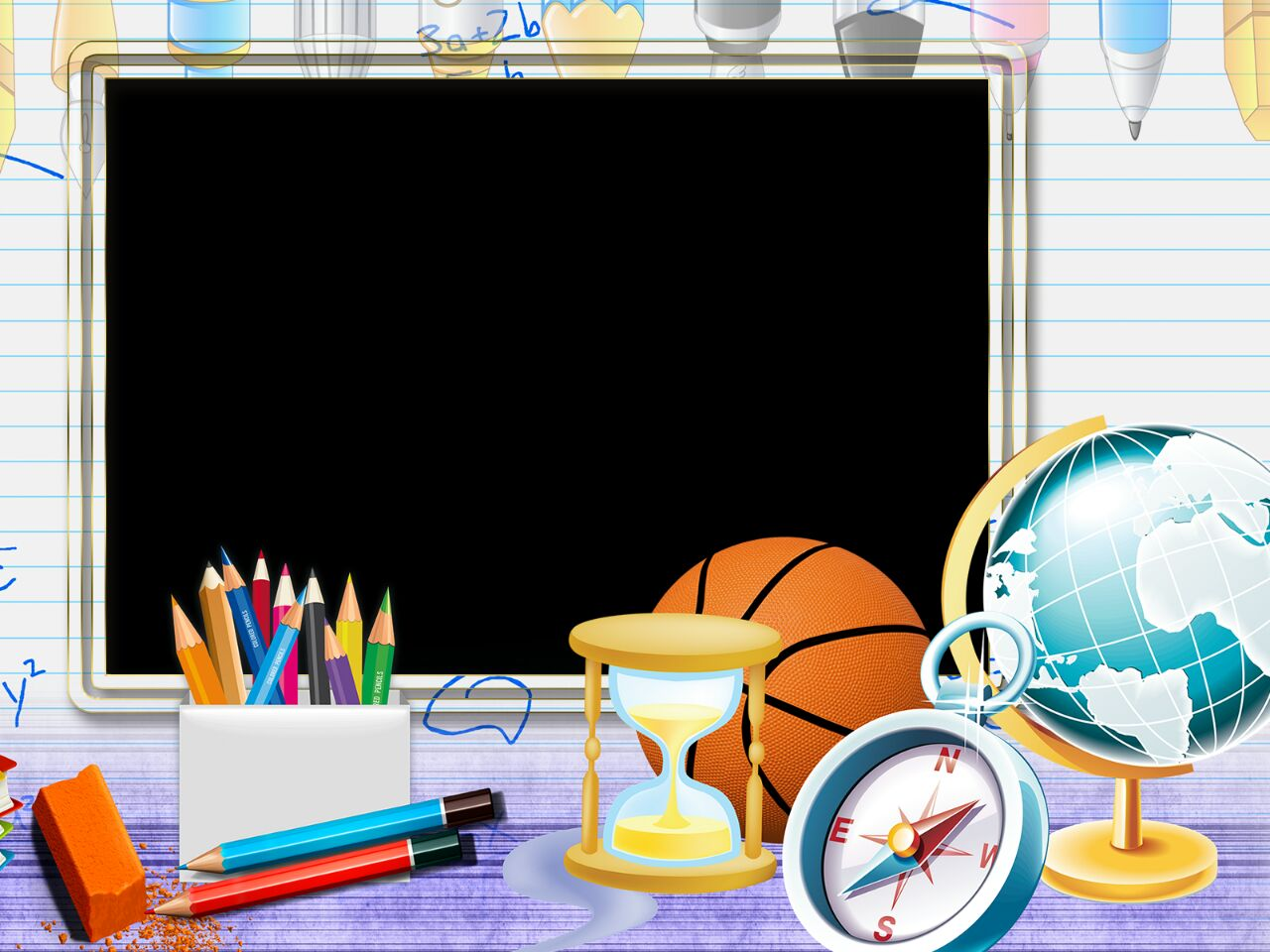 1-4-sinfning barcha
 dars jarayonlarida va yu-
qori sinf darslarida ham 
bu texnologiyani sama-
rali qo`llash mumkin.
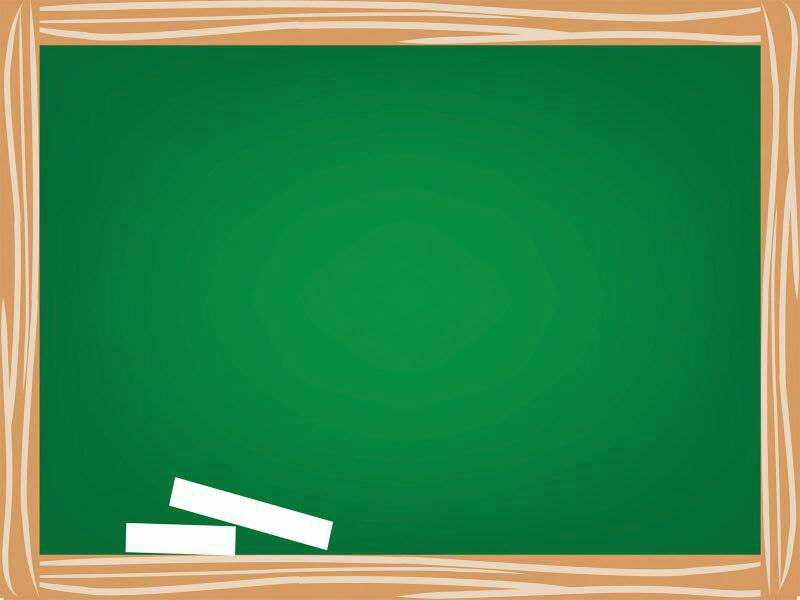 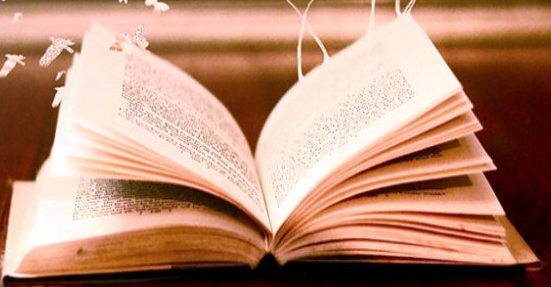 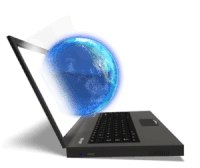 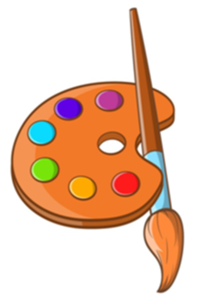 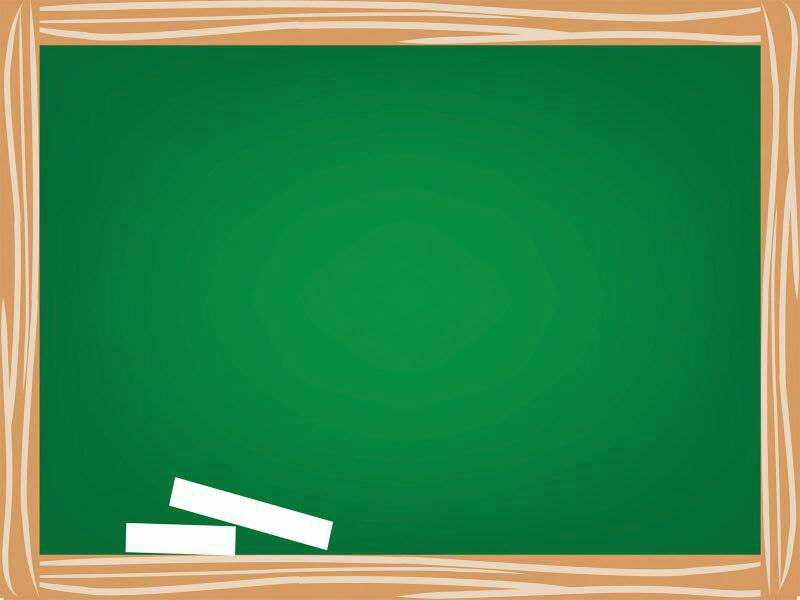 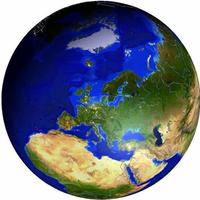 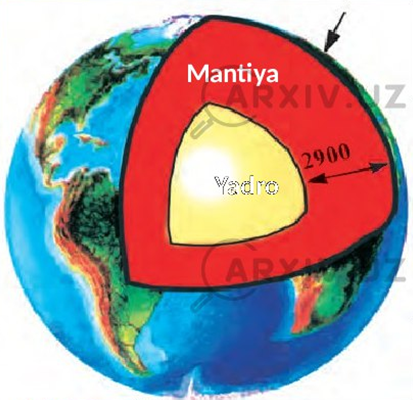 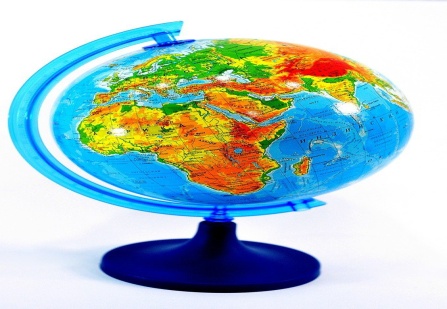 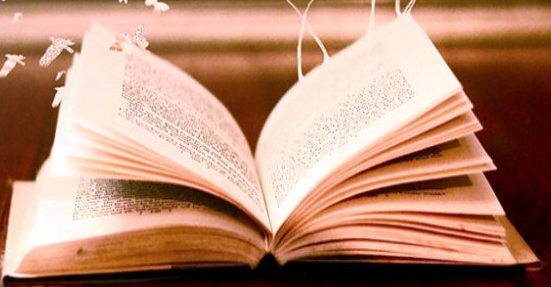 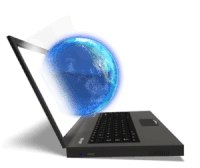 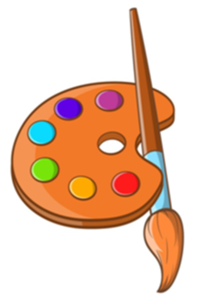 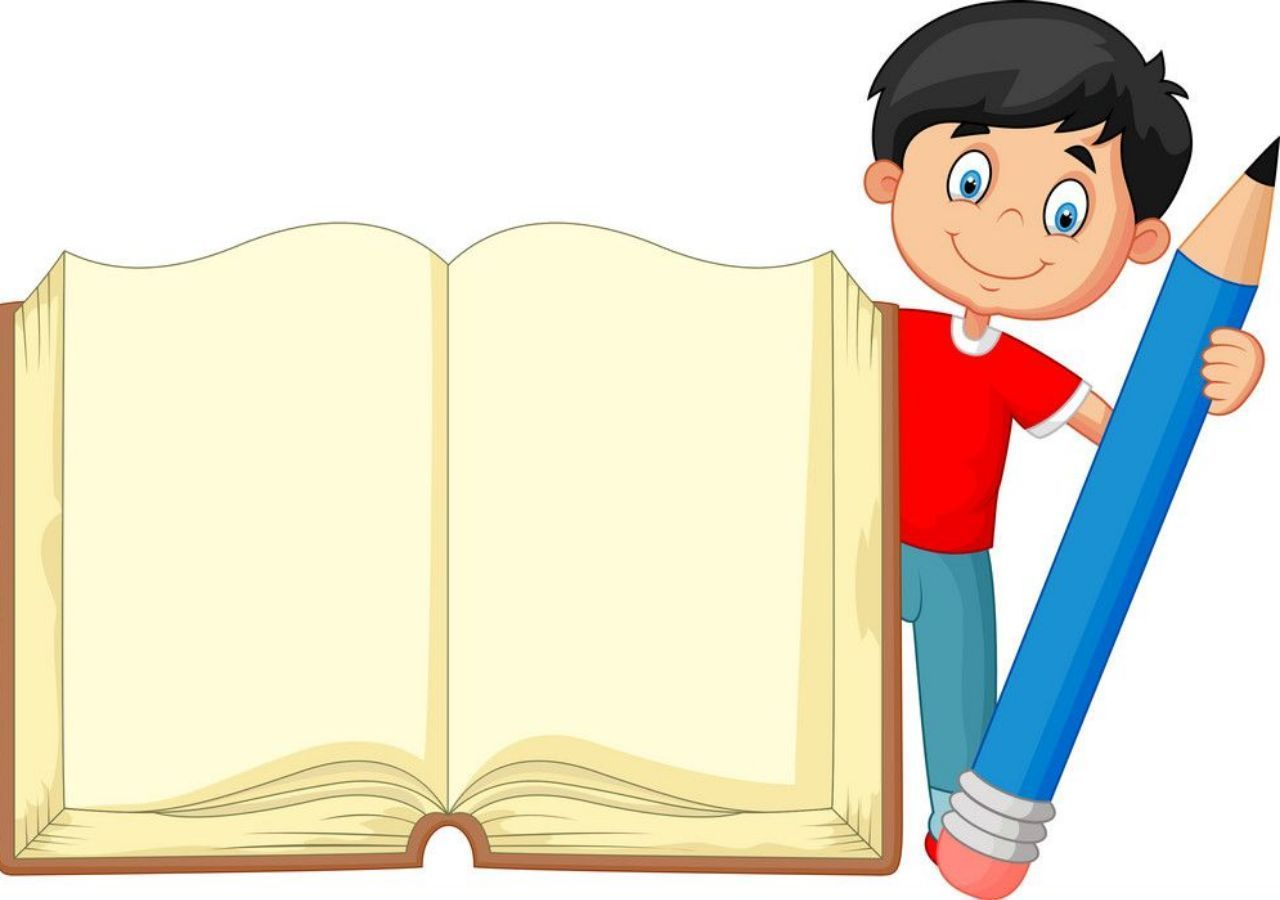 “G`aroyib ko`zgu”
Javoblar
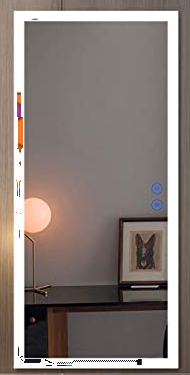 Ko`zgu
_________________________________
1________________________________
_________________________________
2________________________________
_________________________________
3________________________________
_________________________________
4________________________________
_________________________________
5________________________________
_________________________________
6________________________________
_________________________________
_________________________________
_________________________________
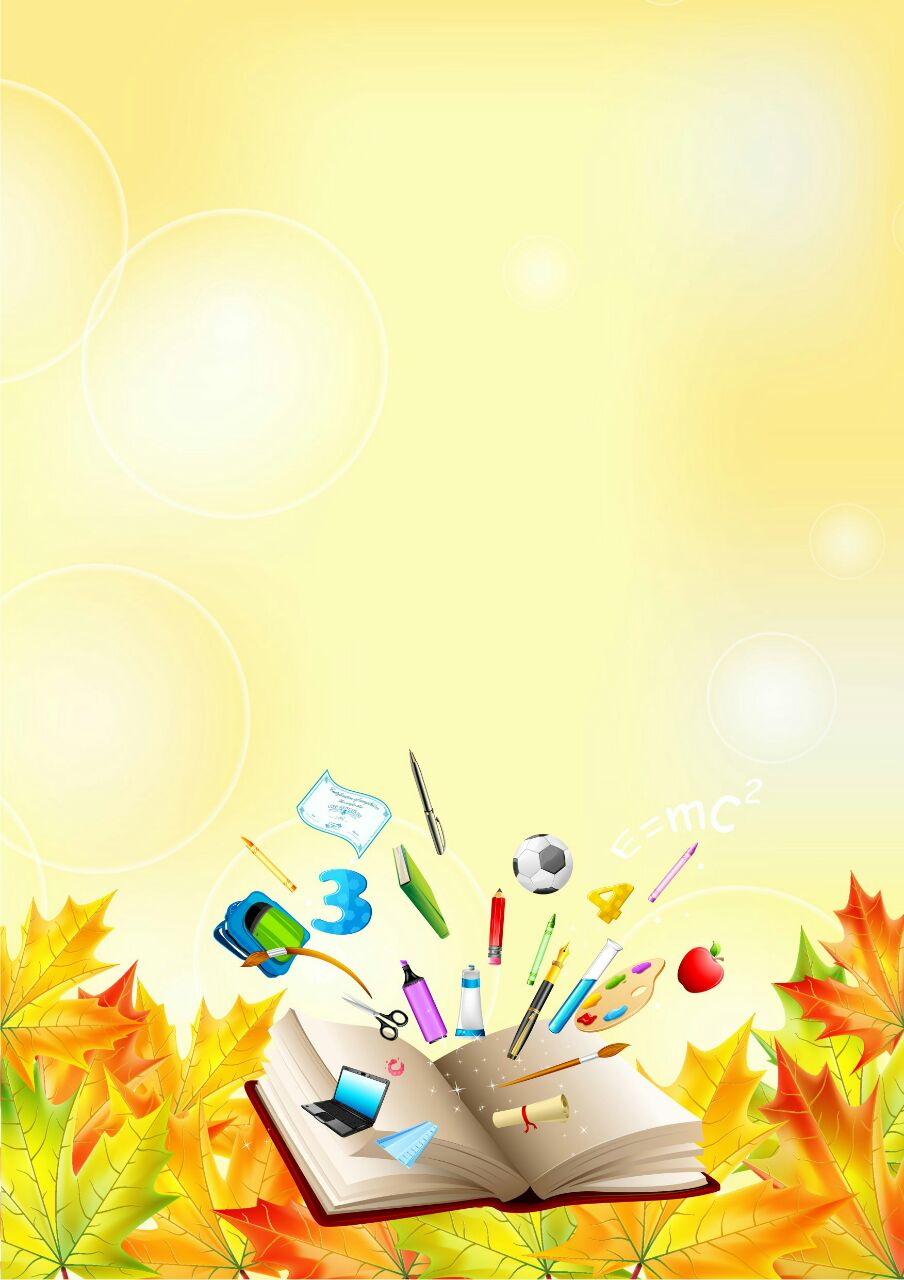 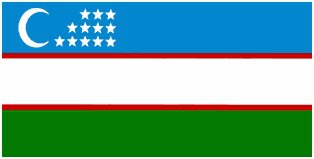 “Quvnoq yulduzchalar”
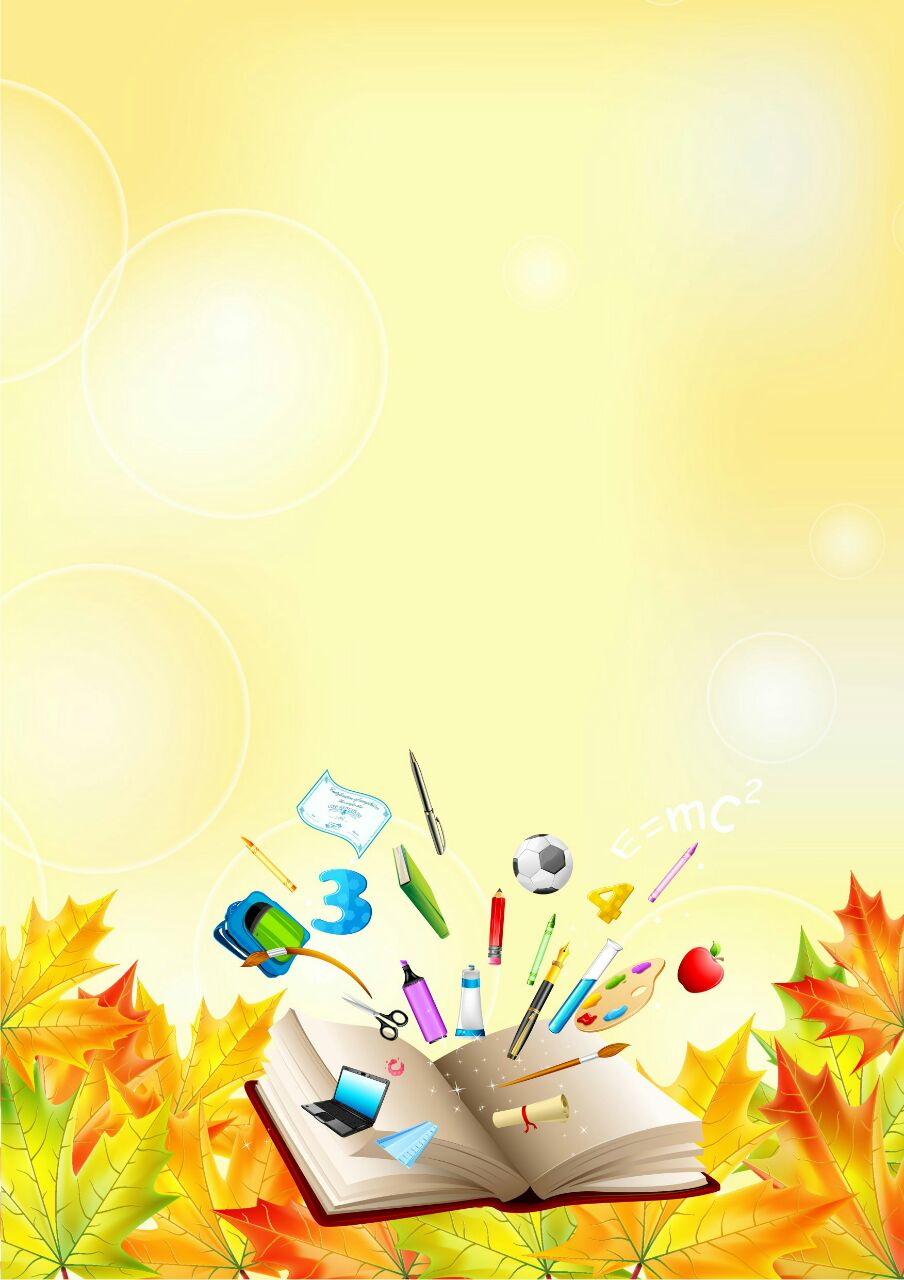 She`riy 
to`plamlarim.
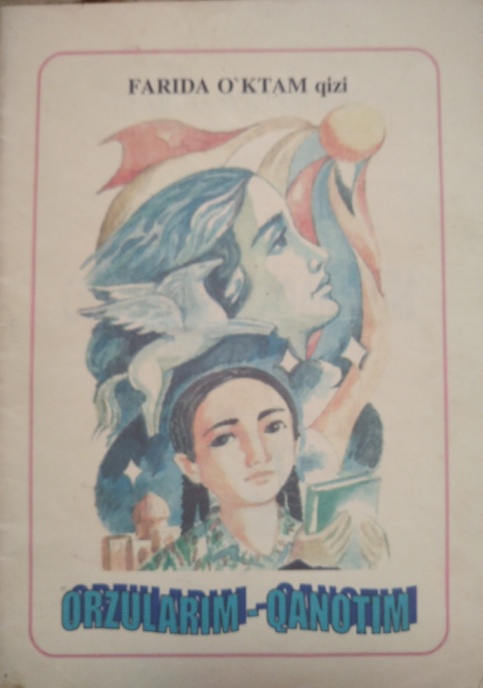 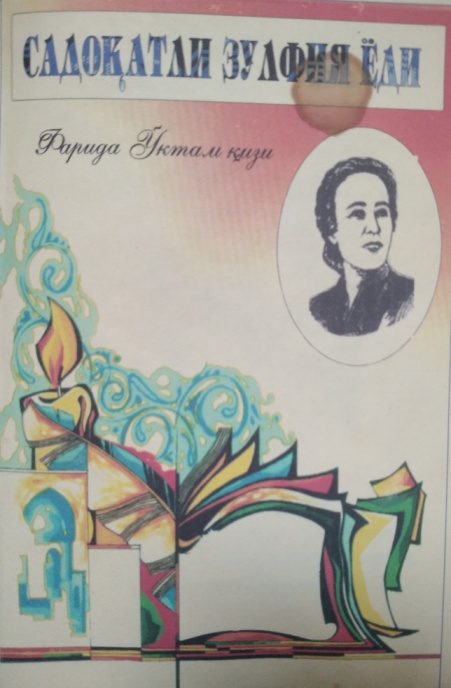 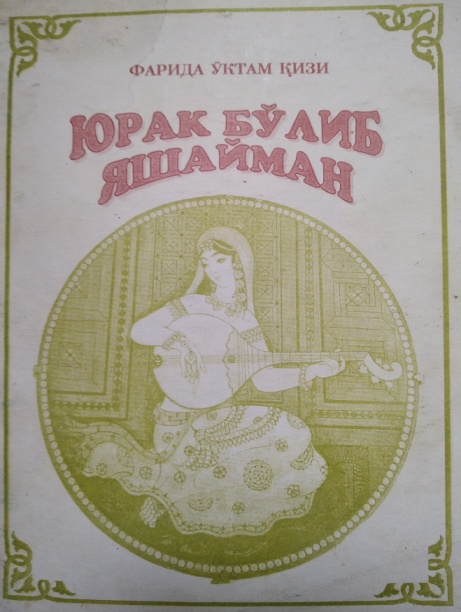 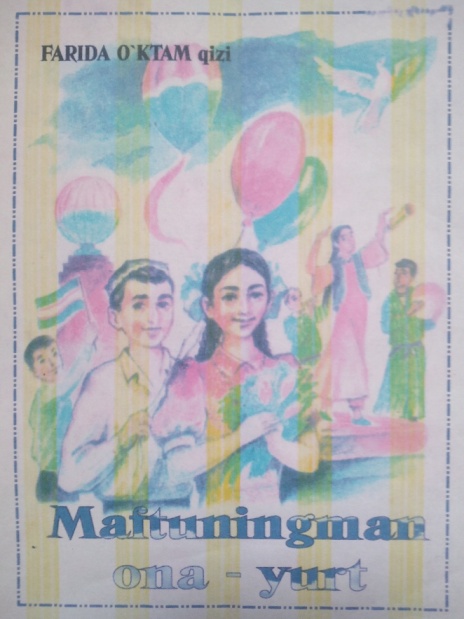 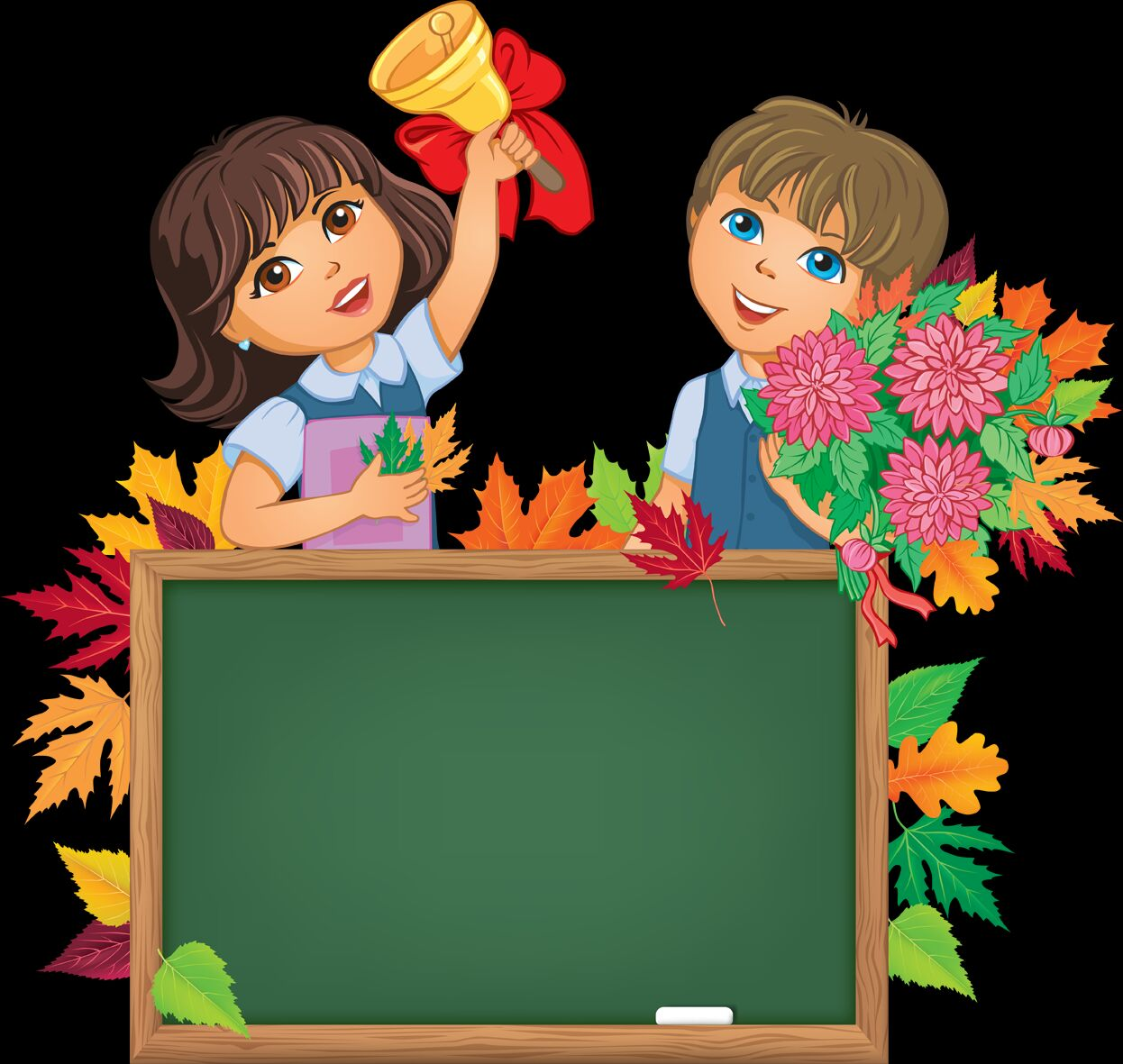 E`tiboringiz 
uchun
 rahmat.